Gamification in JCPS
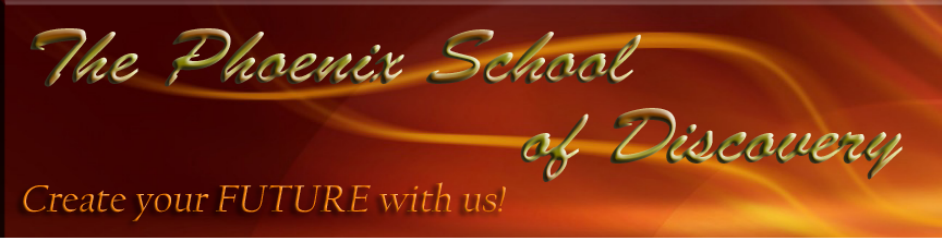 The Phoenix School of Discovery
Definition
Gamification is the use of game thinking and game mechanics in a non-game context to engage users and solve problems. 

Gamification in business settings is used in applications and processes to improve user engagement, Return on Investment, data quality, timeliness, and learning.
H
Research and Current Dialogue on the subject
2008 Education Tech Research Dev article, The acquisition of skill and expertise in massively multiplayer online games (MMOG) - P. G. Schrader Æ Michael McCreery

Useful Cuts
...These salient features also mean that MMOGs are inherently complex. A significant degree of skill, understanding of the game, and game related knowledge is required to perform well. Skills associated with communication, evaluation of information, research, problem solving, and literacy, all become important relative to learning the game. However, while educators know a great deal about each of these skills in traditional environments, little is known about their development within technological environments like MMOGs...

Beyond socialization, there are several characteristics of MMOGs that relate to the study of expertise. One mechanism of game structure is the questing system, a fundamental component to MMOGs. Its function is to offer activities for both individual and group participation that enhance the acquisition of game-related knowledge through functional epistemology (learning through doing) (Squire 2006).
B
Research and Current Dialogue on the subject
2008 Theory Into Practice article, Video Games in Education: Why They Should Be Used and How They Are Being Used - Leonard A. Annetta

Useful Cuts
In 2003, a movement was started for using video games in teaching and training. This initiative, known as serious games, has changed theway that educators viewed instruction to meet the needs of the Net generation. Serious games have impacted the military and firefighters (Harmon, 2003; Macedonia, 2002), medical (Cosman, Cregan, Martin, & Cartmill, 2002; Hmelo et al., 2001), and higher business education (Bos, Shami, & Naab, 2006).

Games allow the player to better understand the logic behind rules and express themselves as individuals through the roles that they portray within a game. If individuals are able to successfully participate in video games and simulation, it is because, as children, they learned to master rules through play (Corbeil, 1999).

Games can motivate passive students to contribute more than they would in a traditional learning environment (Tanner & Jones, 2000).

Games provide learners the opportunity to learn by doing, experience situations first-hand, and role-play.
H
Research and Current Dialogue on the subject
2012, School of Interactive Arts and Technology - Simon Fraser University, Analysis of Gamification in Education - Andrew Stott and Carman Neustaedter

Useful Cuts
This analysis reveals that the underlying dynamics that make games engaging are largely already recognized and utilized in modern pedagogical practices, although under different designations. This provides some legitimacy to a practice that is sometimes dismissed as superficial, and also provides a way of formulating useful guidelines for those wishing to utilize the power of games to motivate student achievement.

Lawley, a professor of interactive games and media at the Rochester Institute of Technology (RIT), notes that when implemented properly, "gamification can help enrich educational experiences in a way that students will recognize and respond to" [5]. However, she warns that reducing the complexity of well designed games to their surface elements (i.e. badges and experience points) falls short of engaging students. She continues further, suggesting that beyond failing to engage, limiting the implementation of game dynamics to just the surface characteristics can actually damage existing interest and engagement [5]. Lawley is not suggesting that game elements should be avoided, but rather she is stressing the importance of allowing them to surface as part of a deeper implementation that includes the underlying foundations of good game design.
B
Continued Stott-Neustaedter
2012, School of Interactive Arts and Technology - Simon Fraser University, Analysis of Gamification in Education - Andrew Stott and Carman Neustaedter

Useful Cuts
Upon reviewing the available literature, certain underlying dynamics and concepts found in game design are shown to be more consistently successful than others when applied to learning environments, these are:
o Freedom to Fail
o Rapid Feedback
o Progression
o Storytelling
H
Freedom to Fail
Game design often encourages players to experiment without fear of causing irreversible damage by giving them multiple lives, or allowing them to start again at the most recent 'checkpoint'. Incorporating this 'freedom to fail' into classroom design is noted to be an effective dynamic in increasing student engagement [7,9,11,15].

If students are encouraged to take risks and experiment, the focus is taken away from final results and re-centered on the process of learning instead. The effectiveness of this change in focus is recognized in modern pedagogy as shown in the increased use of formative assessment.

Joey Lee and Jessica Hammer of Columbia University encourage teachers to "maintain this positive relationship with failure by making feedback cycles rapid and keeping the stakes low" [11]. This points to the next game dynamic of rapid feedback.
B
Types of ActivitiesA safe way to engage content
Think Gardner and Multiple Intelligences
Think differentiation
Align activities with the content you are teaching that 6 weeks/ 12 weeks …
H
Rapid Feedback
As Kapp notes, "feedback is a critical element in learning. The more frequent and targeted the feedback, the more effective the learning" [9]. Frequent targeted feedback is highly prevalent in game design. James Gee notes that, "level design ensures players get lots of practice applying what they have learned [...] feedback is given moment by moment, and often summarily at the end of a level or in boss battles, which require players to integrate many of the separate skills they have picked up in prior battles with lesser enemies" [7].

Of course feedback is already a key element in education even without any attempts to integrate game design, but Kapp notes that educators can increase feedback mechanisms by harnessing elements of game design through "continual feedback to learners in the form of selfpaced exercises, visual cues, frequent question-and-answer activities, a progress bar, or carefully placed comments by non-player characters [9].
B
Buy-InHow it works in practice
Keep the Excel spreadsheet up at all times
Update the XP immediately
Create interesting Titles
Label activities so that the students are excited about doing the activities.
H
Progression
Hackathorn and Lieberman used Bloom's Taxonomy as a guide in designing the progression of the course which required students to complete a level or assignment satisfactorily before being able to progress to the next. They did this by incorporating lower order thinking skills into the first stages (identifying, remembering, understanding), progressing to higher order thinking skills in subsequent levels (analyzing, evaluating, critiquing, summarizing) and finally arriving at the highest order thinking skills in the final levels (composing, creating, designing, planning, inventing) [16].

This is an intelligent design because the students will need the knowledge they gained in earlier stages to successfully complete the higher levels. As noted by Gee previously, this a key element in games that requires "players to integrate many of the separate skills they have picked up in prior battles with lesser enemies" [7] and apply them to 'boss battles'.
B
InstructionMethods of leveling
Plan mini lessons that involve group learning
The remaining time left in class is for earning XP
This could be “extra practice” a.k.a. homework
A team project 
An individual project
Etc.
Allow students to literally see themselves leveling up, visualize their success to other students in a language that they understand and connect with.
H
Methods of Leveling in our classes
How do the students level?
We both used a level scaling system where every 10 XP the student gains a new level.
We both thought it appropriate to start all students at level 1. 
The idea behind this was so that no student thought as themselves as nothing (level 0), but were willing to work their way to a higher level (higher than level 1).
B
Storytelling
Another aspect of game design that can positively impact learning in the classroom is the use of storytelling and narrative. 

As Kapp notes, most games employ some type of story. SimCity tells the story of building a city from the ground up, Monopoly tells the story of becoming rich through property ownership at the risk of losing it all [9]. He also notes that "people learn facts better when the facts are embedded in a story rather than in a bulleted list" [9].
H
Building Your Gamecrafting your class narrative
Autonomy – it’s important to let your students be part of the building process as much as possible.
Look at the different elements within your game and choose a few that can make your class feel like they had a say in its creation.
i.e. Mr. Harden created three classes of avatars.  From those three avatars he created a list of ranks within each class. The students then voted on the order of the ranks in each class.
B
Just Press Play (JPP)Gamification at the University Level
https://play.rit.edu/

If that doesn’t load...

Why would I want to play?
Why would I want to play? Our hope is that we are creating achievements that are fun to do, things you already do, or would like to do. There are many to choose from, some with an emphasis on making stuff. Some are things to do with friends. Some are an opportunity to explore the campus and beyond. It's a way to get recognition--both from the IGM community and outside of it.

Your achievements also become a record of things you've done while you're here, allowing you to remember and reflect on things you've enjoyed. When you see the achievements your friends have completed, and read their stories about completing them, you may find new things that you'd like to do.

Because our players are those in Interactive Games and Media, we encourage participation and help in designing an experience that would engaging to you. We're listening.
H
The Key Goals of the Game
Allowing students to compete in a way that does not deteriorate in-class behaviors due to poor sportsmanship

Allowing students who excel a method by which to measure their successes without making other students feel less successful, or incapable of succeeding at a similar level. 

Creating an alternative method by which students can interact with standardized content without fear of negative grade impact due to misunderstood directions or truancy.

To improve student use of currently allotted Independent Reading time

To Allow students to self-differentiate and pursue auto-didactic goals, creating a deeper sense of ownership than grade point systems allow
B
XP vs. GPGaming Vocab
XP = Experience Points
A unit of measure that measures a student’s overall level in the class. These are not measured in the gradebook. This is imperative for you to be able to show other students their opponents levels. If XP are the same as a students in-class grade then it would be unethical to share their scores. Students who are failing your class should be able to pursue XP without fear of hurting their grade more... This allows a safe place to reengage with your subject. 

GP = Grade Points
A unit of measure which educators are familiar with and use on a daily basis to show students progress in class. Regular old points, these are measured in the grade book.
H
Vocab, cont.
Levels
Levels are gained by earning XP
Individual Level
A students individual progress as determined by their total XP earnings. Jeff has 100 XP, so he is level 10, Mary has 65 XP so she is 5 XP away from level 70.
Class Level
The overall level of an entire combined class of students. At this level there is competition. Classes may compete, but students may not complete inside of a class. i.e. Your period can compete against another period as a team, but it doesn’t matter if the person next to you is doing better to you, they can only help your class.
B
Building Your Game
How do the students level? (cont.)

Here is an example of Mr. Harden’s daily Game Board
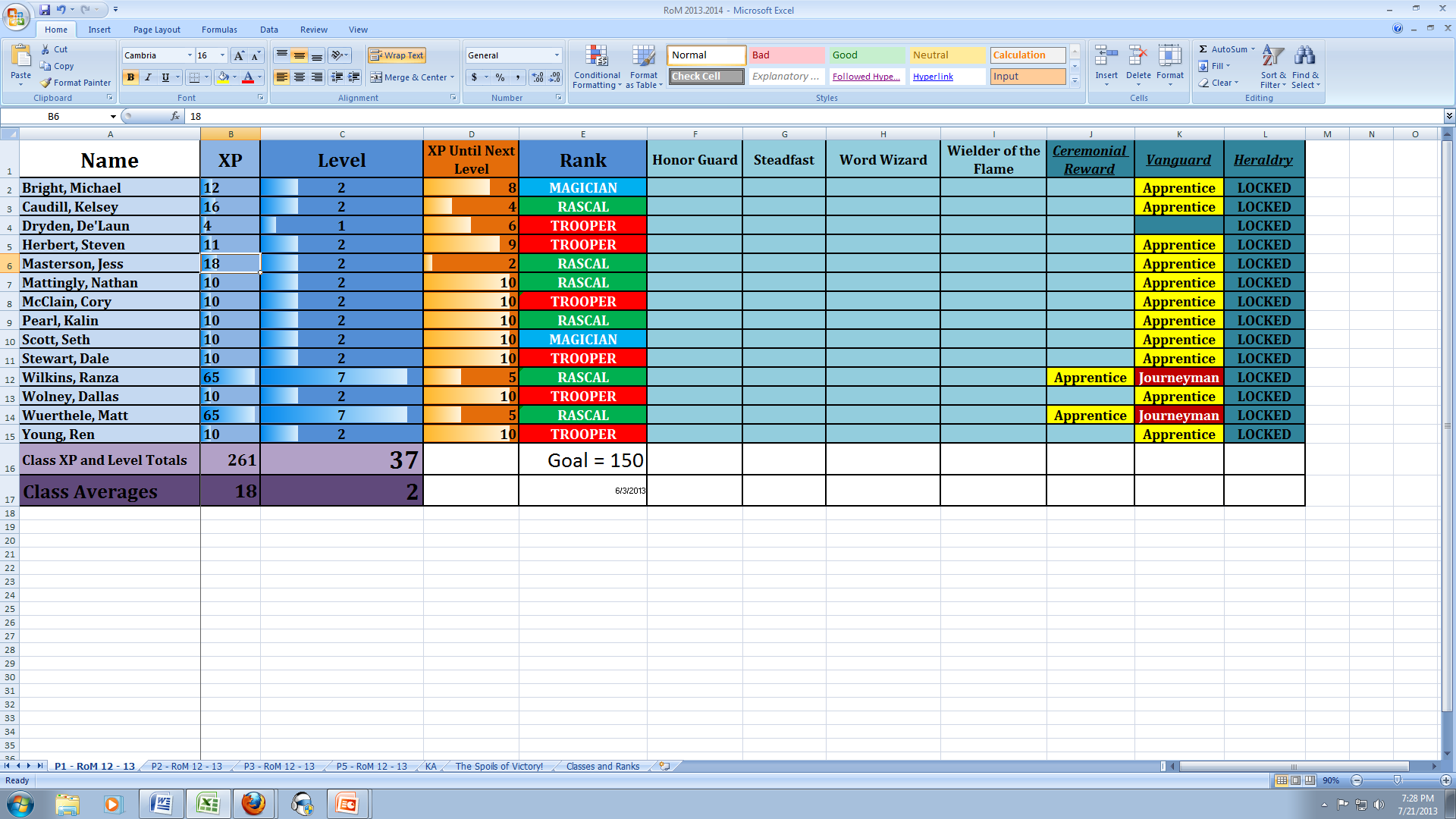 H
Complete Examples
“Link Realm of Masters including Spoils of Victory”
We’ll be sending these to you in an email.
H
Quickly Show and discuss all four Excel Sheets
1st Period Takeaway
Star students stand out when progress bars are measured against one another, also this creates light competition but has no other reward than the visual one.
Students can always see how close they are to the next level immediately when they come into the classroom.
Seniors did not have an award for being present, because truancy levels were so high it was a moot reward. I will implement regardless next year. It’s good for them to see it every day.

2nd Period Takeaway
Students being removed from school hurts the class average level and this is both a handicap for the team, and an incentive for the star players. 
Non-star players contribute more whenever a stretch team goal is within reach. Altruism drives effort in this case. Also, peer pressure to do some work helps in this instance. 

4th Period Takeaway
The change in color as students progress is an easy way to incentivize (teachers have known this forever, nothing new)
Once a core group begins to really find success in the system other students see that success visually and get involved, or at least, are bothered daily by the fact that the other students are finding so much success (friction that might eventually drive them to engage I hope)

5th Period Takeaway
One student working at above grade level functionality, can carry the class and inspire an entire team.
B
Different Types of XP Activities
Daily XP
Expected Behaviors / Daily activities
Journals, warm-ups, attendance
Generally grant enough XP to level every three-four days simply by being present and polite
This will keep students in the game who otherwise would not be interested. 
“You know, you are three XP away from your next level, and that would put your class only two levels away from being in the lead... Why don’t you write a quick journal for those three XP?
Altruism is a wonderful carrot. Especially when it is stealthily hidden beneath gaming jargon.

Challenges / Projects
Standards based assignments that are 20-30 minute HW traditionally
Generally reward 10-100 XP per completed activity
These should be met with lots of praise and rewards if possible. The rewards themselves can play into further customization of the student’s personal character or even the classroom (i.e. posters, explanatory posters are great).
B
Building Your Game
What do I call my activities?
Giving your activities interesting names is an essential ingredient when creating your game.
i.e. Last year when I first presented my “Spoils of Victory” to my students, Mary caught the title “Wielder of the Flame.” She responded like this after reading the title, “Oh, what do you have to do to get ‘Wielder of the Flame’.”  I responded that it was given to those who do well on the warm-ups.  She then said, “Well that is a title I would like to have, so be ready…”
H
Building Your Game
What do I call my activities? (cont.)
Let me reiterate, the language you use and the attitude you use when playing your XP Game in class is extremely important!
Take your time when assigning your activities a title.  The language is what breathes life into the Game.
Be creative, do research, pull resources (other teachers perhaps?)
H
Show Class Quest Menu for Freshman Year
An empty slide! Hooray!
Go Fast!
B
The merits of Self Differentiation
Even in a school with small class sizes differentiating between individuals can be tough. Especially when students have very strong personalities. 

To accommodate this, the game system allows students to pursue an avenue of success in your subject that best fits their learning style on a daily basis. 

As long as the difficulty continues to rise as they pursue their chosen challenges/projects they will cover quite a bit of your subject naturally through their chosen path.
i.e. A student who loves to do posters. Their first poster is simply a character with traits. Their second poster is a character map with traits. Their third poster is an author with traits. Their fourth poster is a comparative poster with traits from two authors which must mention the author’s audience and time periods. Etc. 
Difficulty grows out from the chosen project as higher XP rewards are sought.
B
Holy CRAP this is a lot of work!
I think that it can be work today, on an excel sheet and in a big docx file of all your challenges, or it can be during class time when you are trying to get someone back on track who does not learn the same way as the other students during an activity. 

There will still be full class activities (my class will still read together most texts due to reading levels being what they are), but this allows students to look forward to a self-led period of work that allows them to compete, collaborate on tasks, and pursue success inside of the standards where they need not fear negative grades that will impact their GPA’s
H
The next level for our classrooms
We need to begin working on a deeper storyline for my classroom to improve storytelling. This takes time and creativity and energy so it is slow going. 

We would like to do further research into the resources that the Stott article used, as it was the most in depth article and it had heavy emphasis on visualizations of progress and underlying structures that the educator must produce for the class to see success.
B
Anticipated Questions
What if a student is absent?
The great thing about XP is that it is totally separate from grade points.  A student can’t gain XP if they don’t show up to “play” that day.  In no way can you be held accountable for giving XP for an absence.
**Moreover, the fact that students must be present in order to participate is another motivator for them to attend school.**
H
Build Your Game
Now it is time to build your own XP Game.
Please use whatever information, strategy, etc. you feel will enhance your students’ gaming experience.
We have provided some materials to help you brainstorm.
Use your teammates at your table for support.
Keep in mind the more of this game you create, the more you will own the game as it develops.
H
Resources
Links to pdf’s cited so far

http://clab.iat.sfu.ca/uploads/Main/Stott-Gamification.pdf

 http://link.springer.com/content/pdf/10.1007/s11423-007-9055-4.pdf#page-1

http://courseweb.lis.illinois.edu/~bnsmith3/gaming/files/Annetta.pdf

Also, we have these articles on a chain email going out at the end of this presentation – along with the skeleton excel sheets and word files for your class quests and achievements, best of luck and have a great year!
B
This message approved by ducks everywhere.
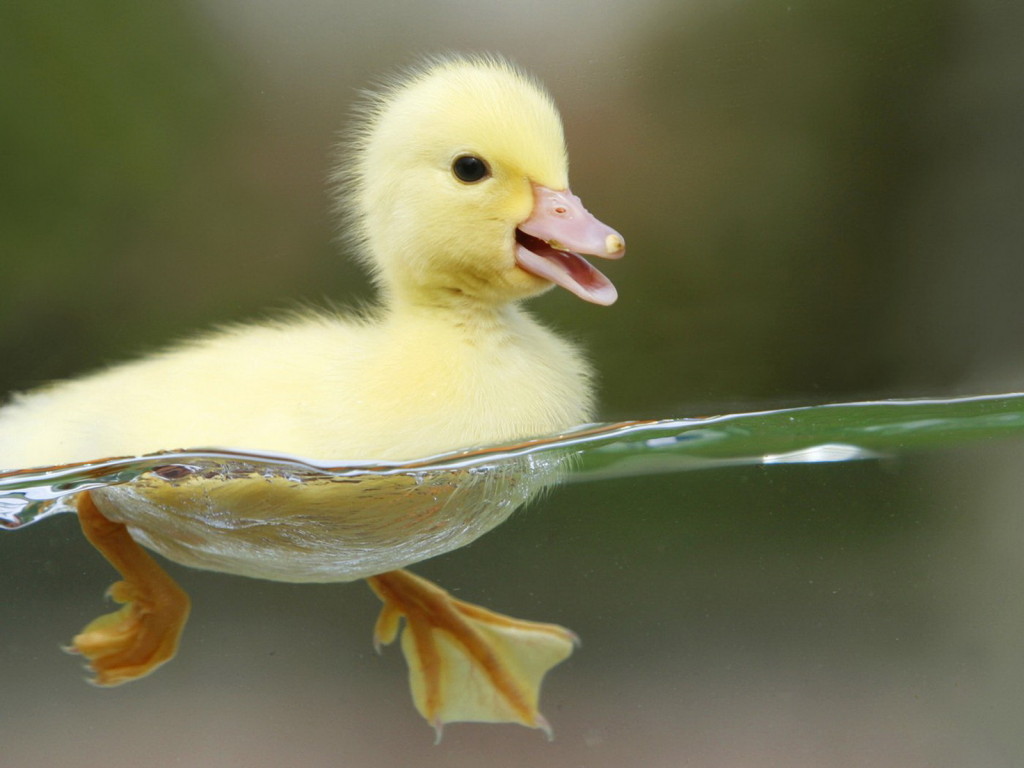 Seems Legit.